1. Grundwassermonitoring
2. Kommission
3. Probestaue
4. Befliegung
5. Grundwassermodell
6. Landwirtschaftliches und
	Landschaftsökologisches Gutachten
1. Grundwassermonitoring
2. Kommission
3. Probestaue
4. Befliegung
5. Grundwassermodell
6. Landwirtschaftliches und
	Landschaftsökologisches Gutachten
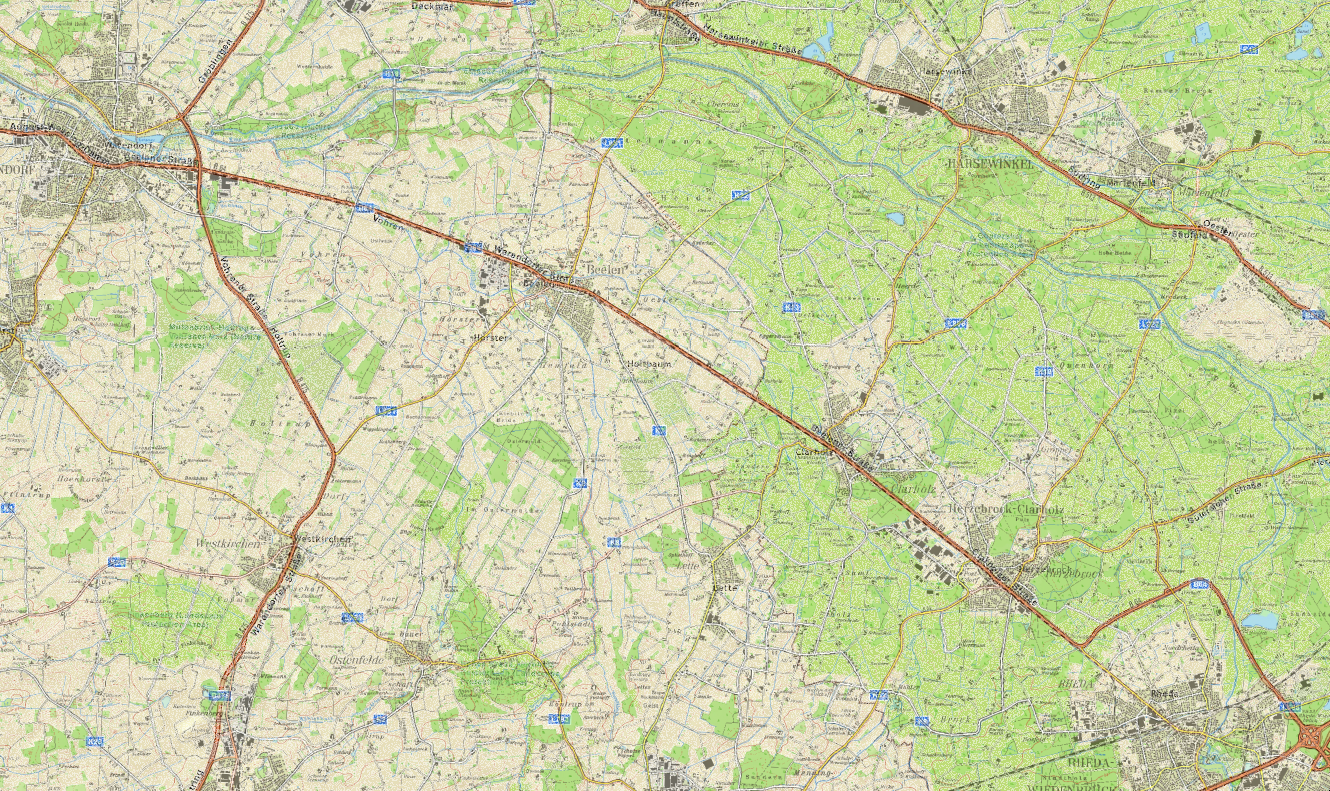 Übersichtskarte
Texte, Beschreibungen, Schriftfelder: Arial 24 pt
WAF – Rheda: 30 km


Grundwassermonitoring
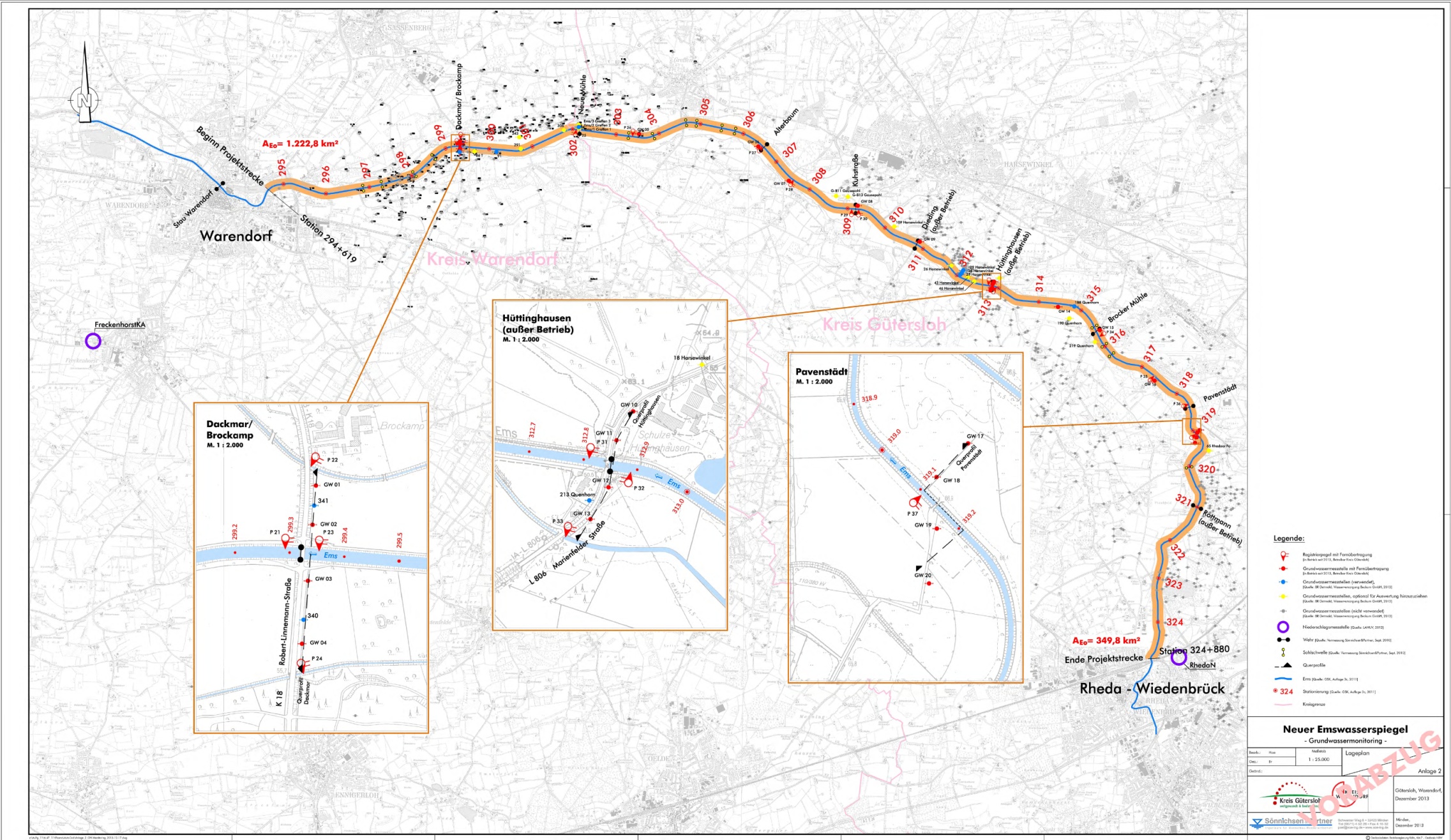 Grundwassermonitoring
Grundwassermonitoring
Messnetz:
28 Grundwassermessstellen
17 Pegel
2 Niederschlagsmessstellen 
Messzeitraum: März 2013 - Dez 2016
Grundwassermonitoring
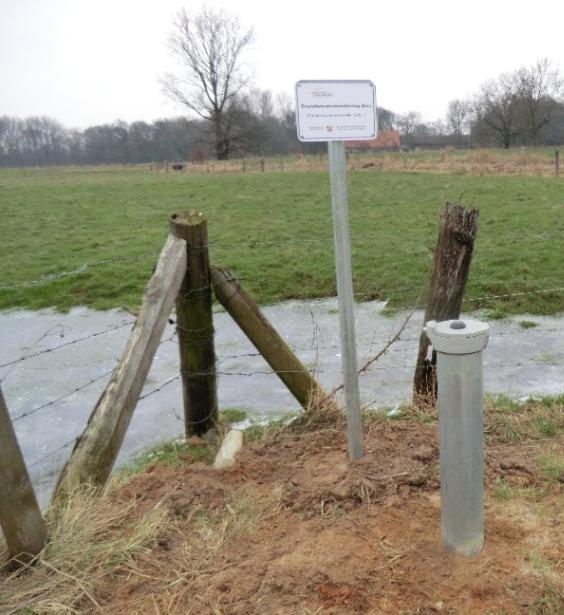 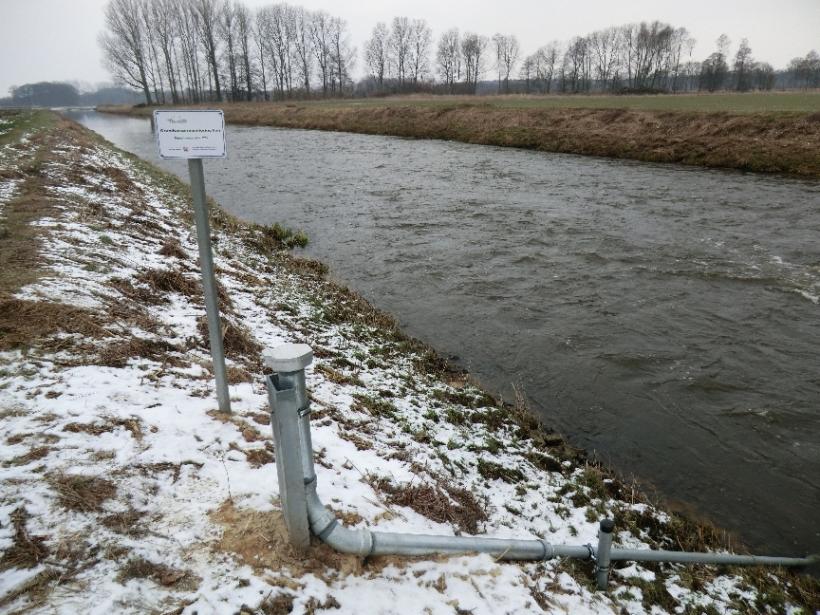 Pegel
Grundwassermessstelle
Grundwassermonitoring
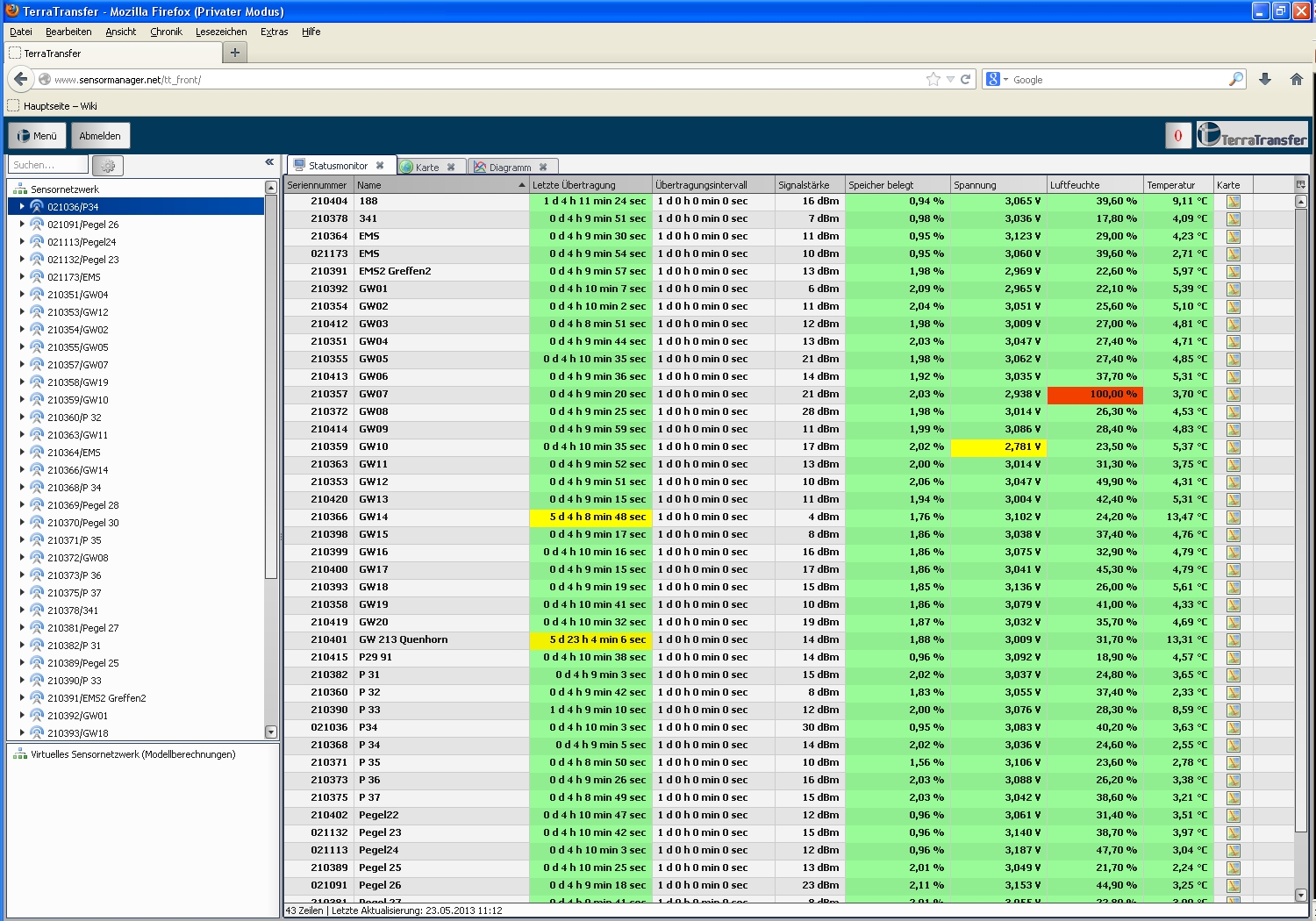 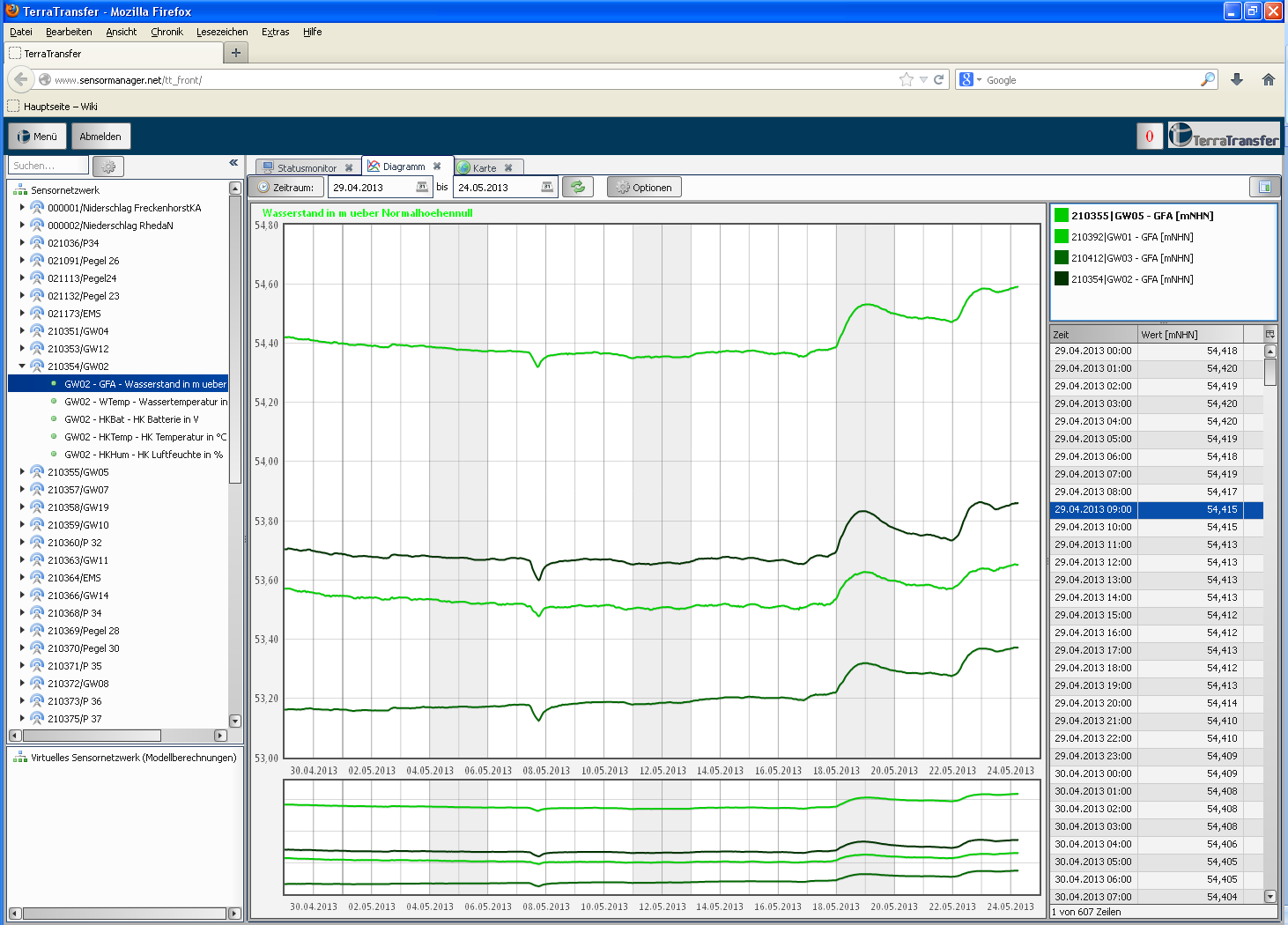 Messwerte im Internet abrufbar
1. Grundwassermonitoring
2. Kommission
3. Probestaue
4. Befliegung
5. Grundwassermodell
6. Landwirtschaftliches und
	Landschaftsökologisches Gutachten
Kommission
Mitglieder
Auftraggeber:		Kreis Gütersloh
				Kreis Warendorf
Landwirtschaft:		Landwirtschaftskammer
				Gutachterbüro ISB Baum
Wasserversorgung:	WV Beckum
Ökologie:			Gutachterbüro Büro Düphans
Projektsteuerung:	Ingenieurbüro Sönnichsen&Partner
Kommission
Aufgaben


In regelmäßigen Sitzungen
- Monitoring begleiten
- Ergebnisse diskutieren
- Weiteres Vorgehen besprechen und festlegen
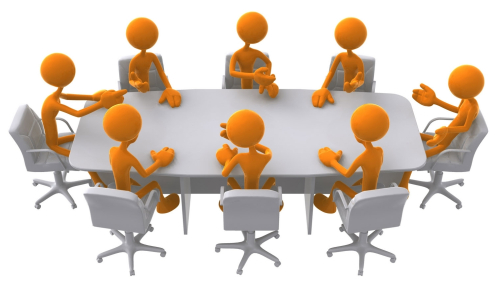 Kommissionssitzungen
1. Grundwassermonitoring
2. Kommission
3. Probestaue
4. Befliegung
5. Grundwassermodell
6. Landwirtschaftliches und
	Landschaftsökologisches Gutachten
Probestaue
Bestand:
April - Staue setzen
Oktober - Staue ziehen

Probestau z. B.:
Mai - Staue setzen
August - Staue ziehen

Hintergrund:
Auswirkung der Staue auf die Grundwasserstände
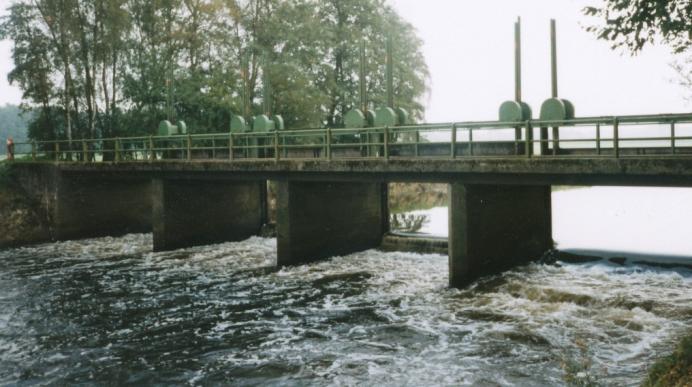 Neue Mühle
Probestaue - Voraussetzungen
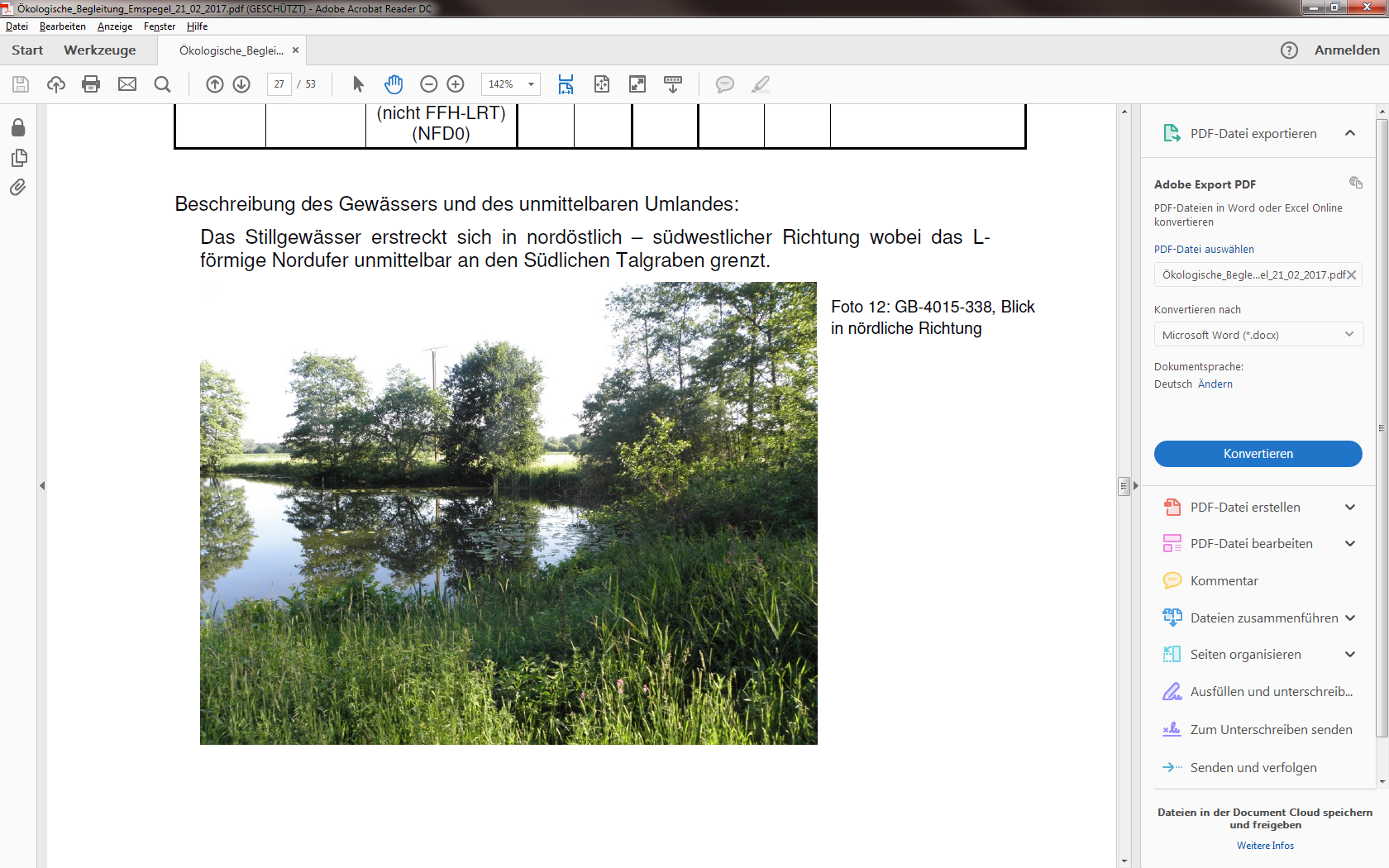 Ökologie
Keine Auswirkungen auf grundwasserabhängige Biotope

Landwirtschaft
Keine Auswirkung auf Ertrag
und Befahrbarkeit

Fischerei
Probeabsenkungen außerhalb Laichzeit
Stillgewässer
(Quelle: Düphans)
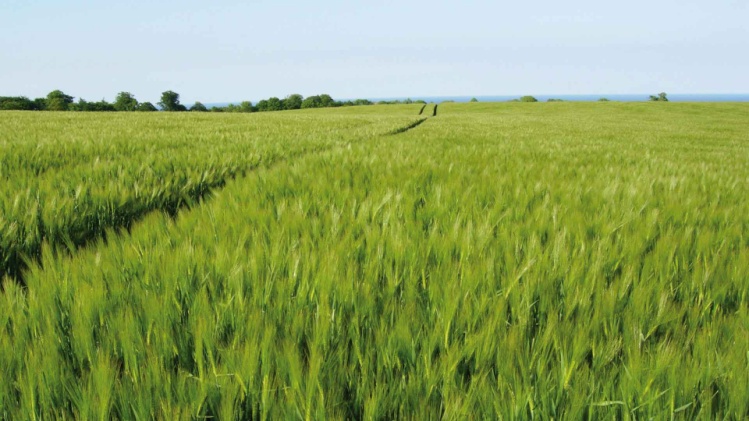 Wintergerste
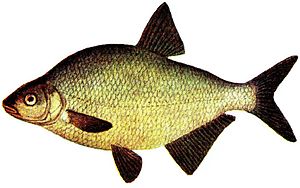 (Quelle: www.wikipedia.de)
1. Grundwassermonitoring
2. Kommission
3. Probestaue
4. Befliegung
5. Grundwassermodell
6. Landwirtschaftliches und
	Landschaftsökologisches Gutachten
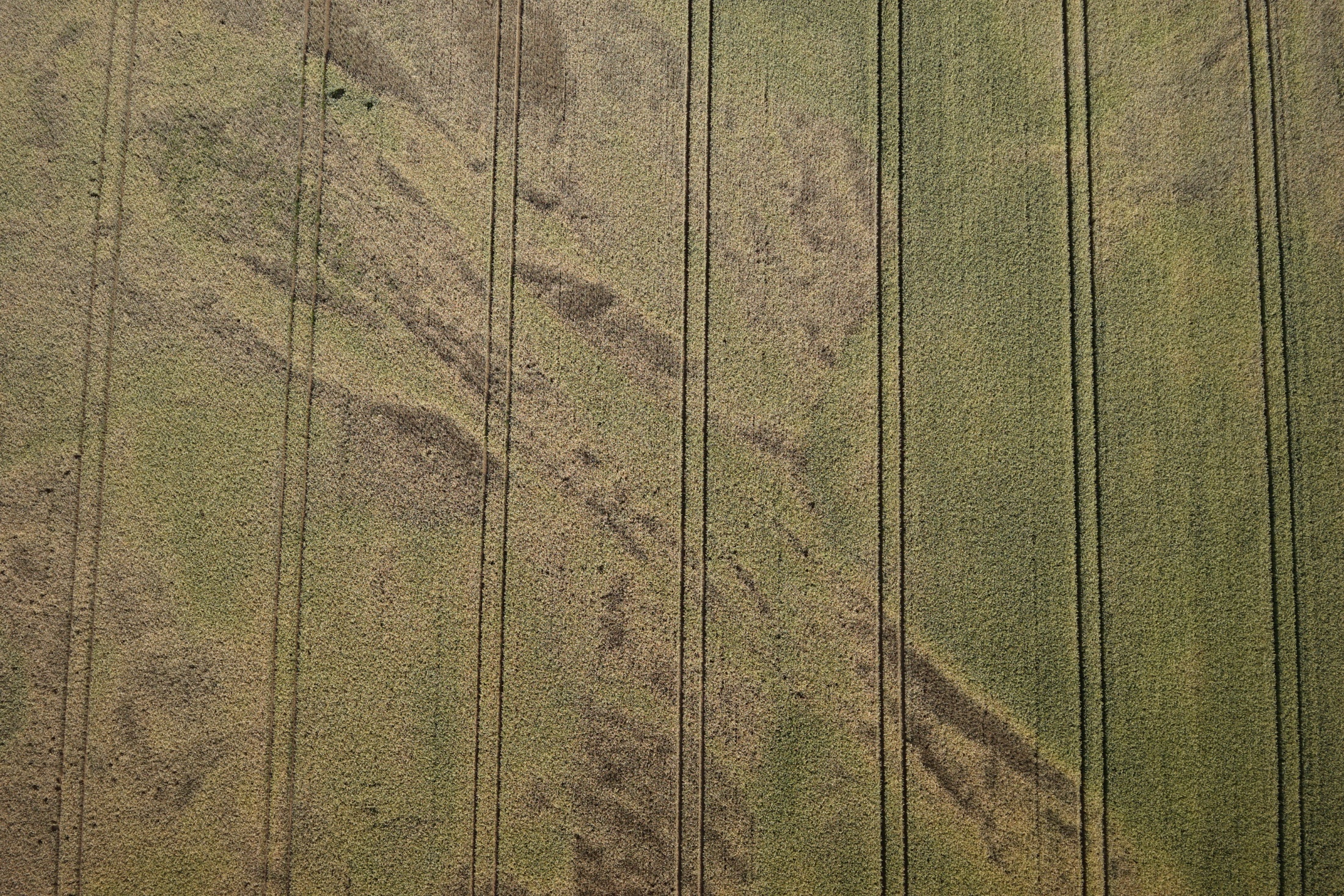 Befliegung
in Abstimmung mit landw. Sachverständigen (ISB Baum)
Hintergrund:	Überblick über Trockenschäden bei gesetzten Stauen
Befliegung
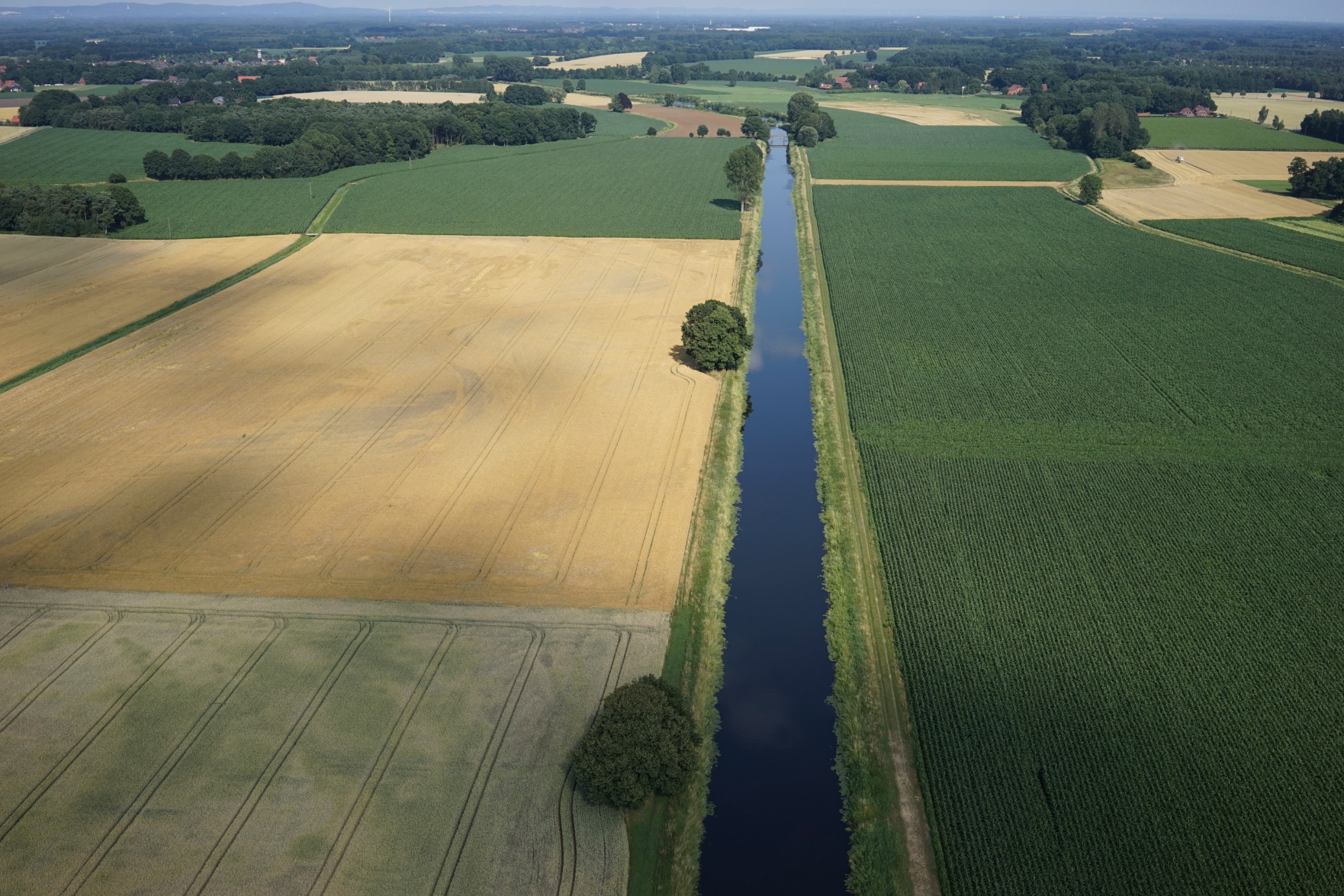 Befliegung:
in Abstimmung mit landw. Sachverständigen (ISB Baum)
Hintergrund:	Überblick über Trockenschäden bei gesetzten Stauen
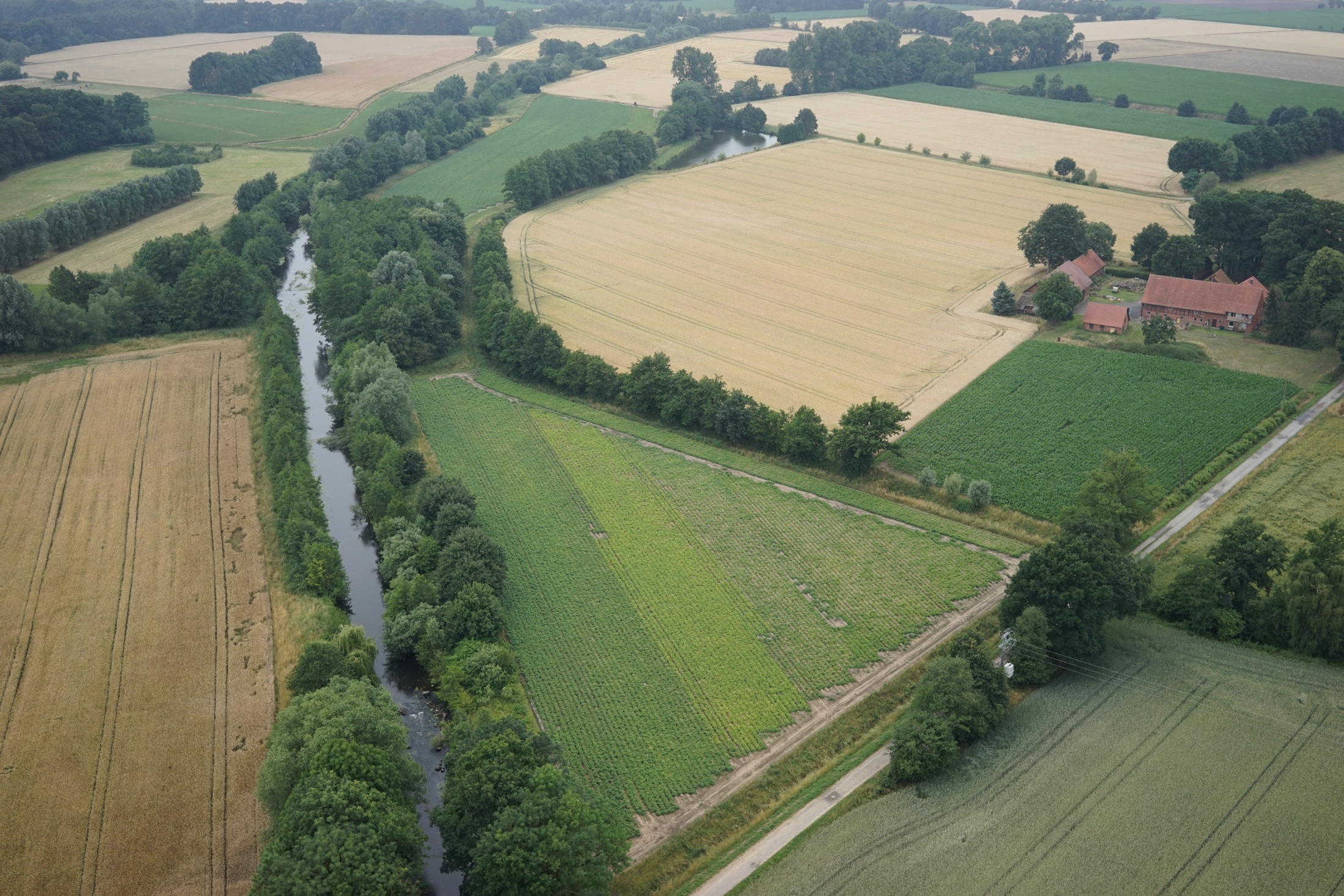 Befliegung:
in Abstimmung mit landw. Sachverständigen (ISB Baum)
Hintergrund:	Überblick über Trockenschäden bei gesetzten Stauen
1. Grundwassermonitoring
2. Kommission
3. Probestaue
4. Befliegung
5. Grundwassermodell
6. Landwirtschaftliches und
	Landschaftsökologisches Gutachten
Grundwassermodell
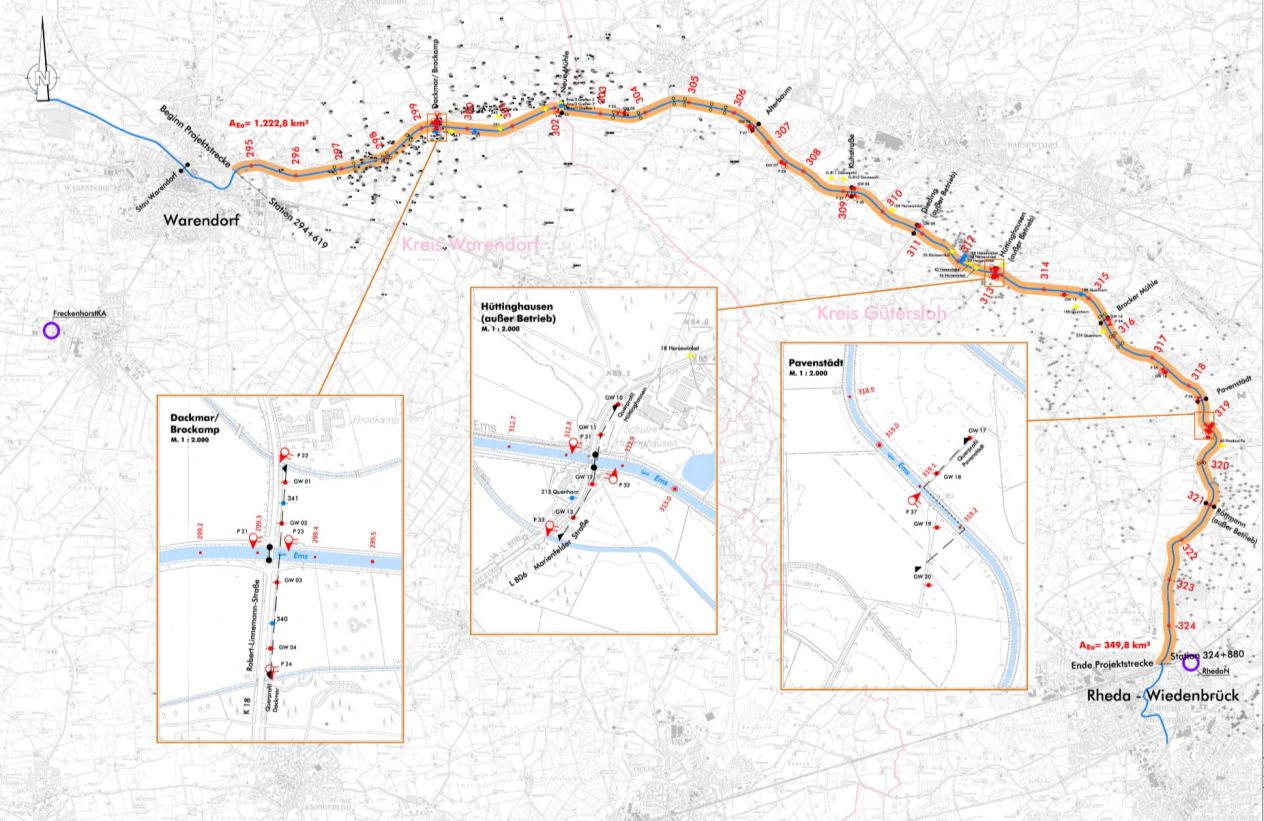 Grundwasserspiegel zwischen den Messstellen

Mögliche Planungs-zustände simulieren

Ermittlung flächenhafter Grundlagendaten für landwirtschaftliches und landschaftsökologisches Gutachten
Grundwassermonitoring
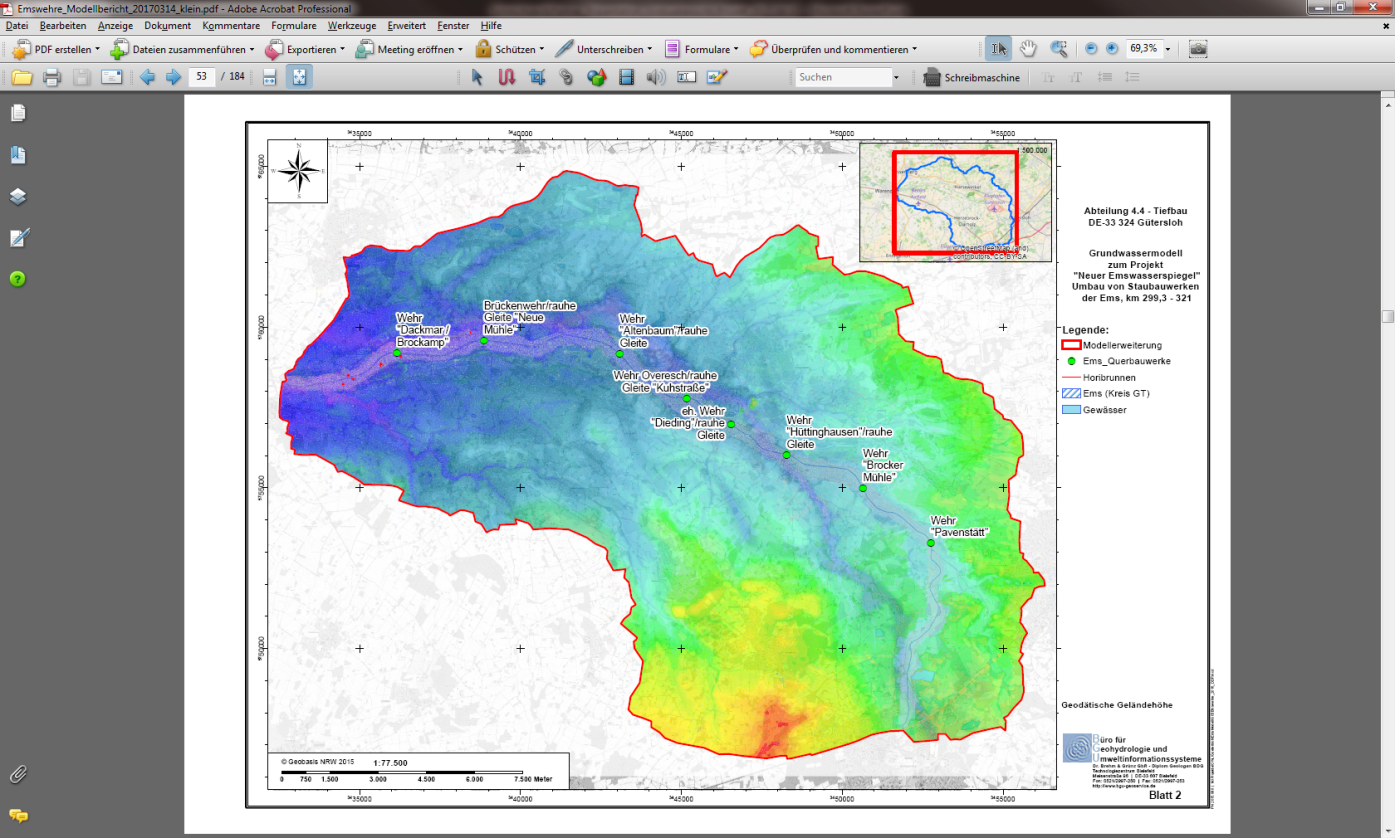 Grundwassermodell
1. Grundwassermonitoring
2. Kommission
3. Probestaue
4. Befliegung
5. Grundwassermodell
6. Landwirtschaftliches und Landschaftsökologisches Gutachten
Landwirtschaftliches und
Landschaftsökologisches Gutachten
Bewertung der Auswirkungen veränderter Emswasserspiegel auf 

 die Landwirtschaft
 grundwasserabhängige
  Biotope
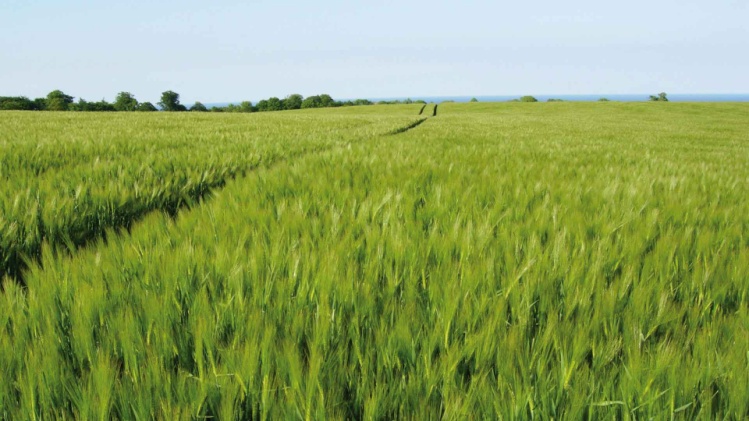 Wintergerste
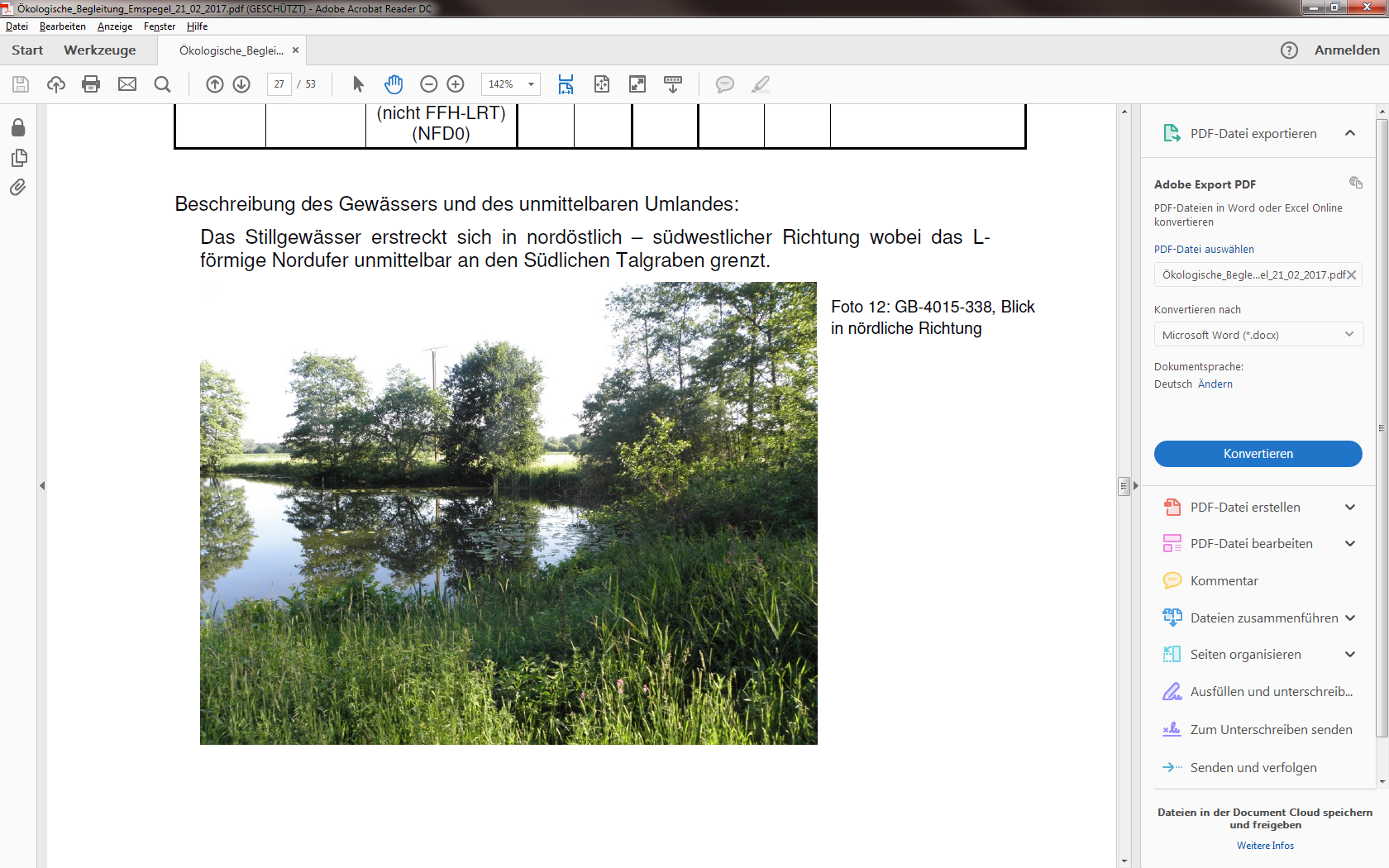 Stillgewässer (Quelle: Düphans)
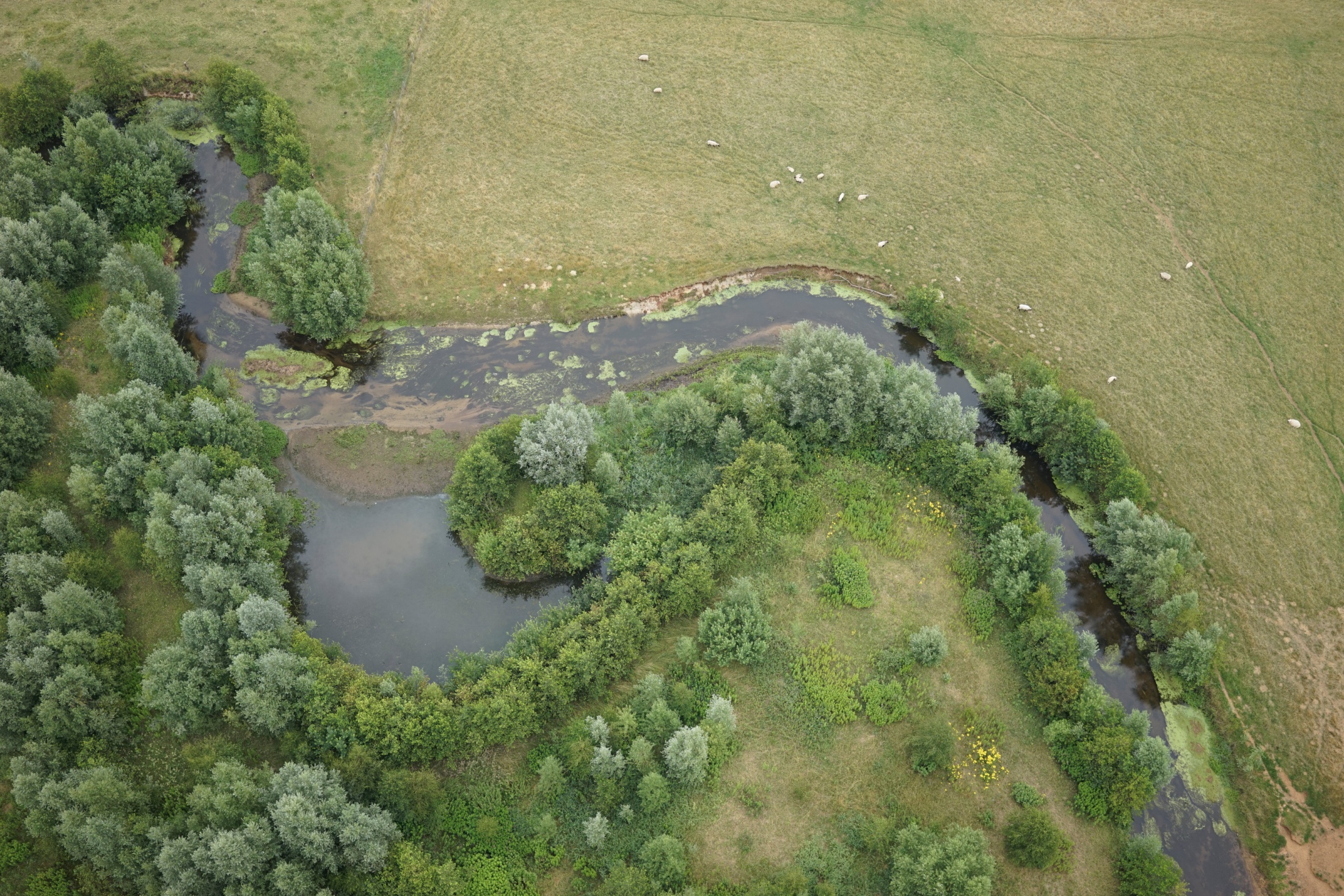 Vielen Dank!
Sönnichsen&Partner
Schwarzer Weg 832423 Minden0571-45226
www.soe-ing.de
post@soe-ing.de